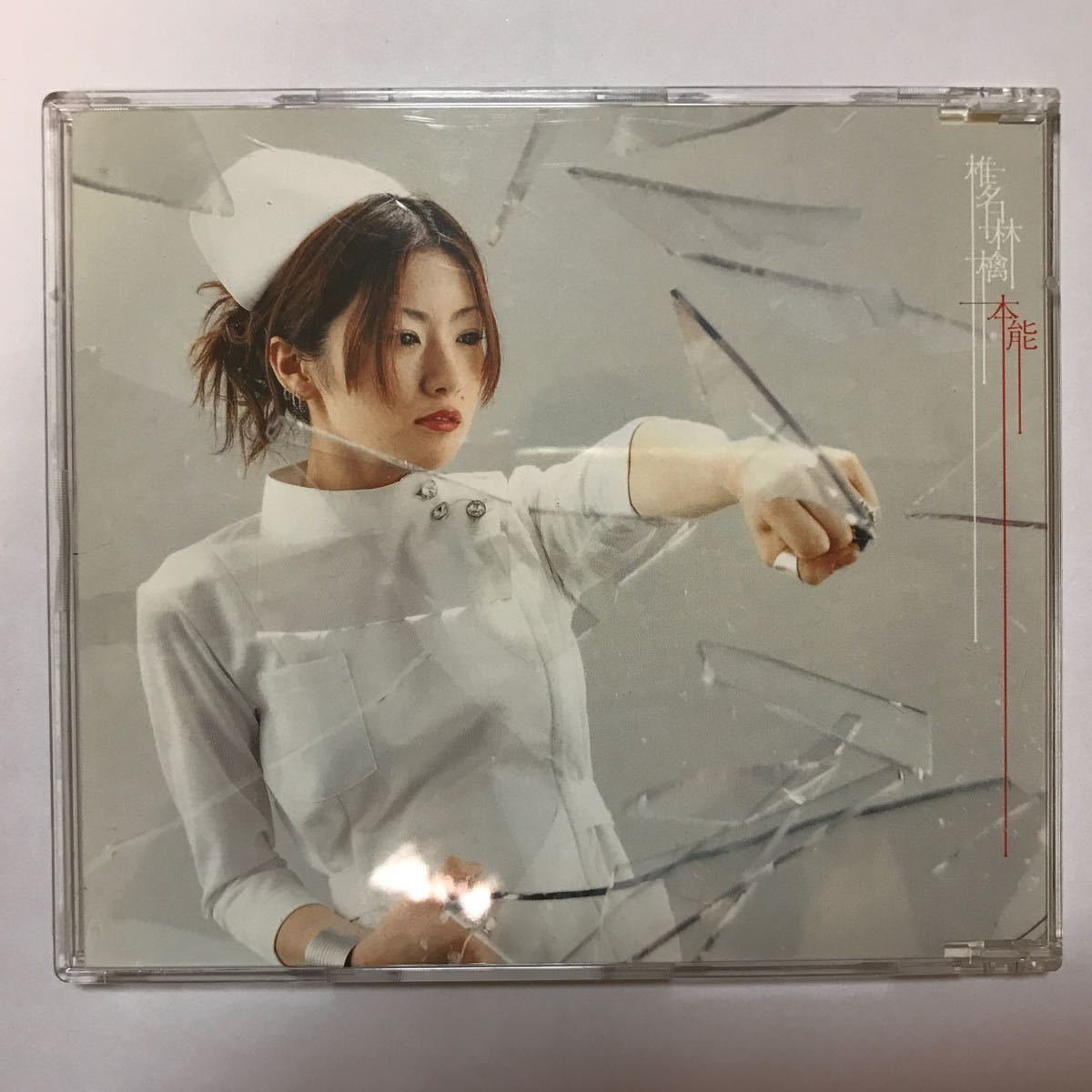 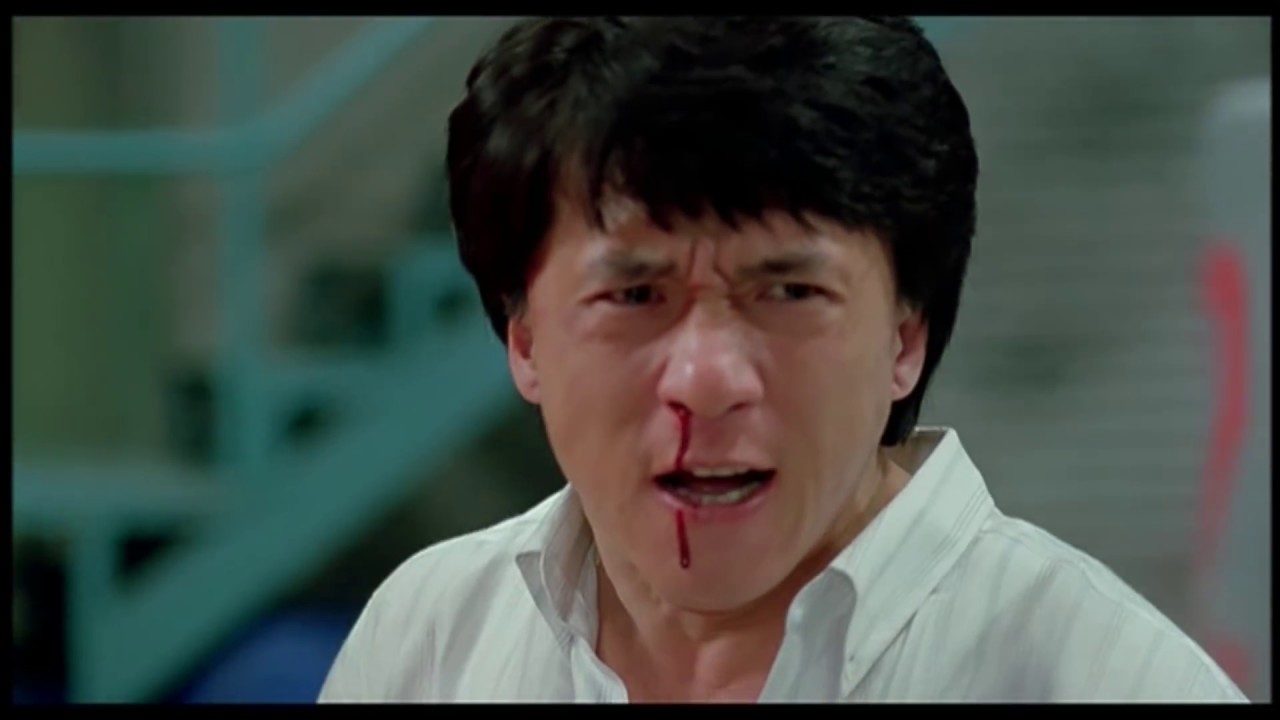 む、むごい。
漫才コンビ
シーナ＆ジャッキー
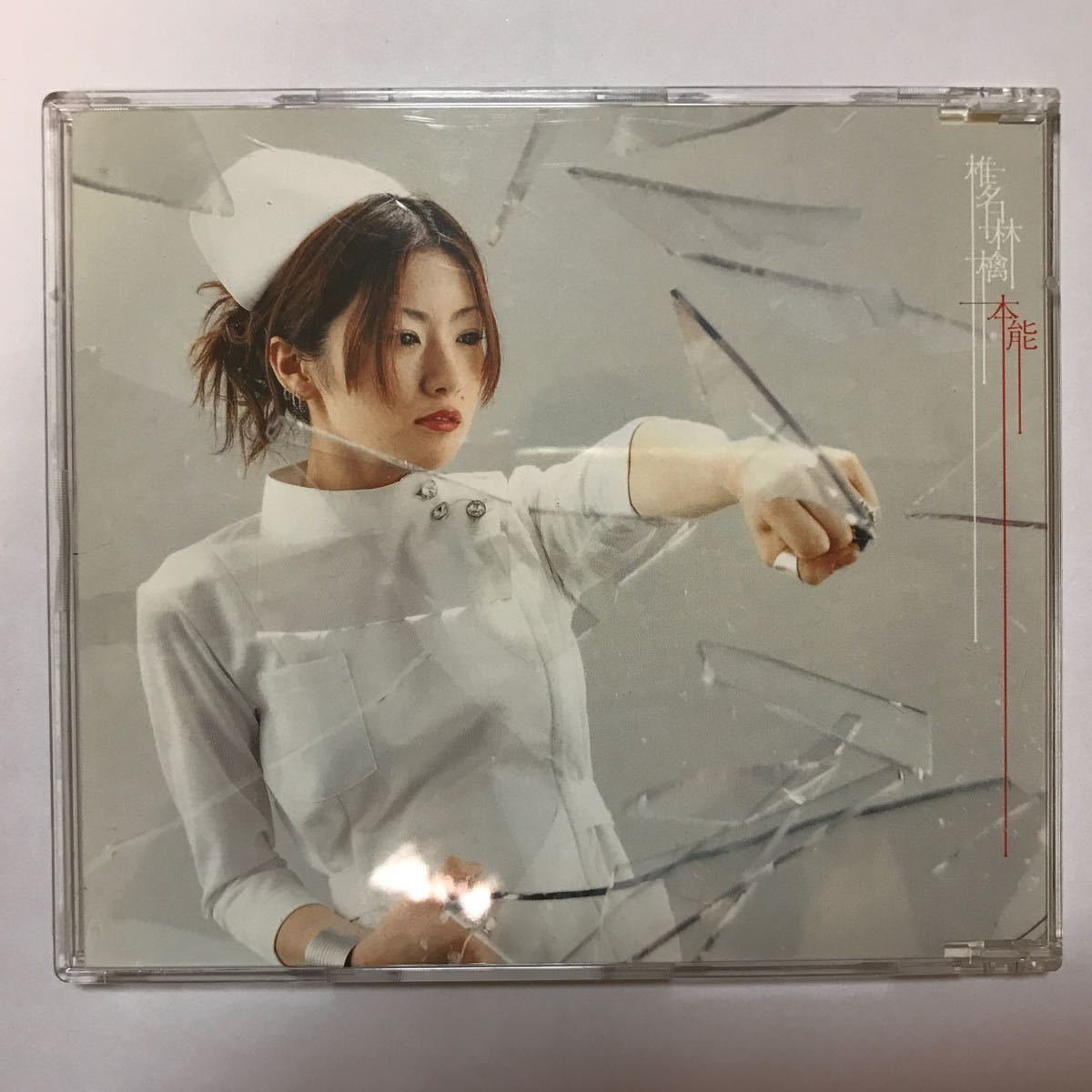 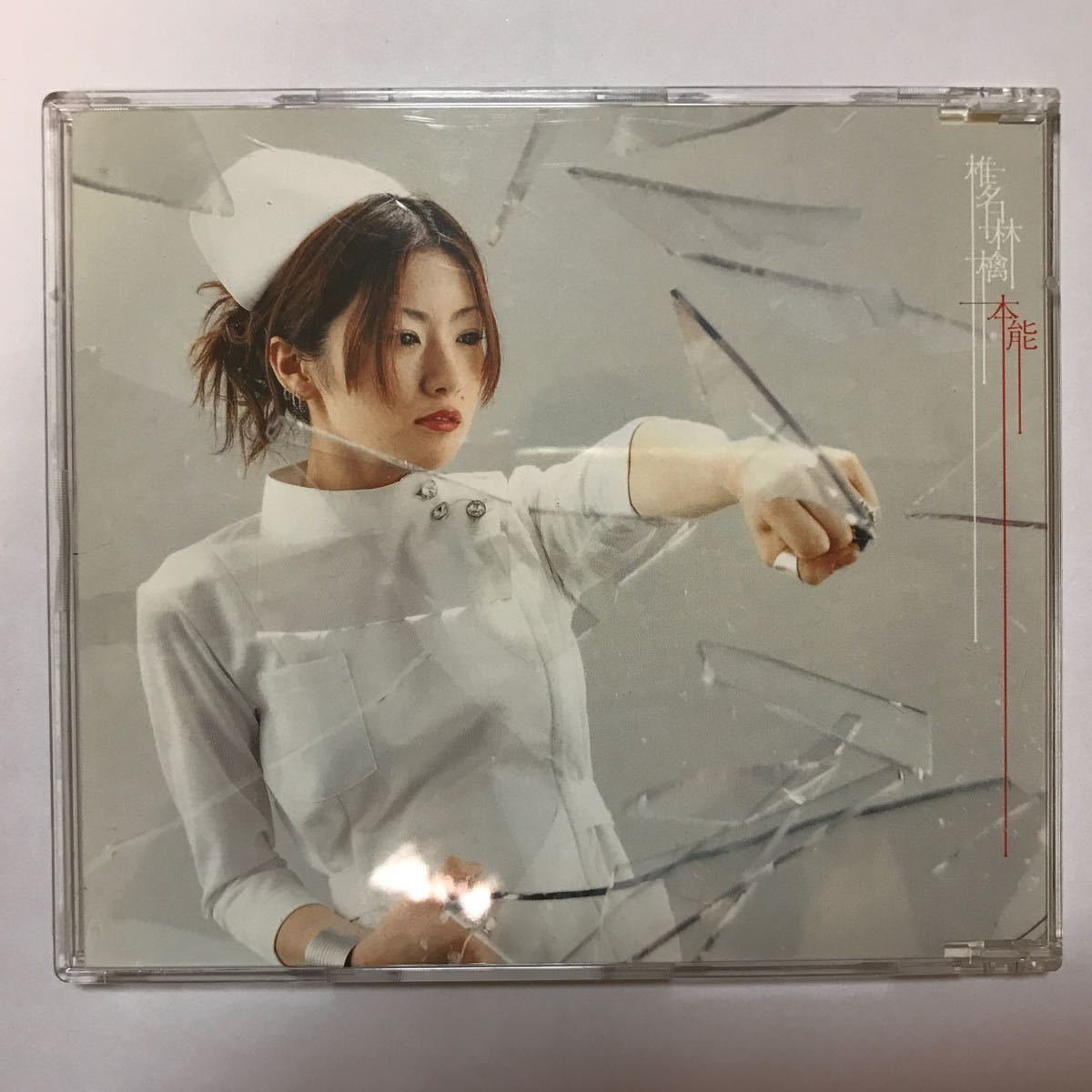 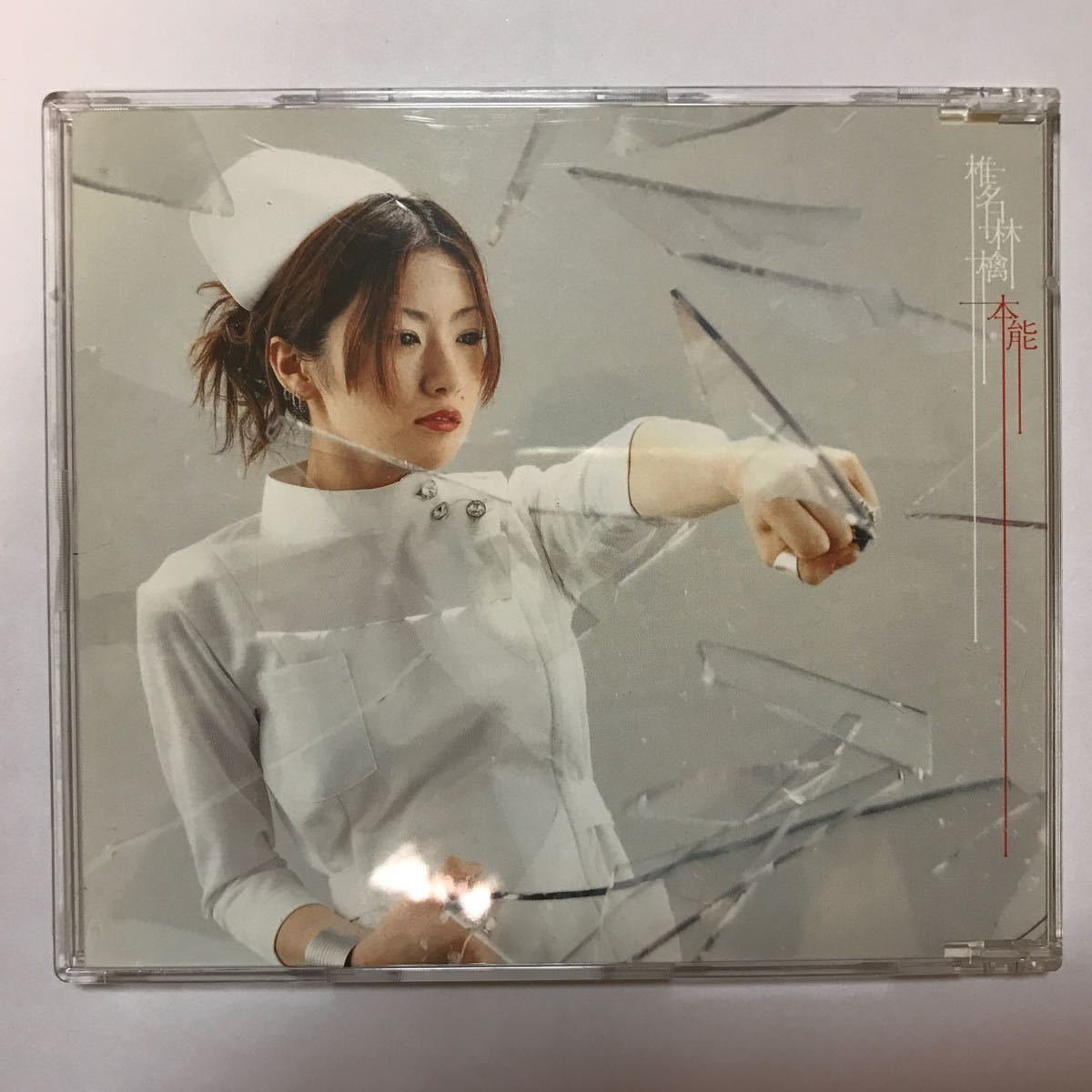 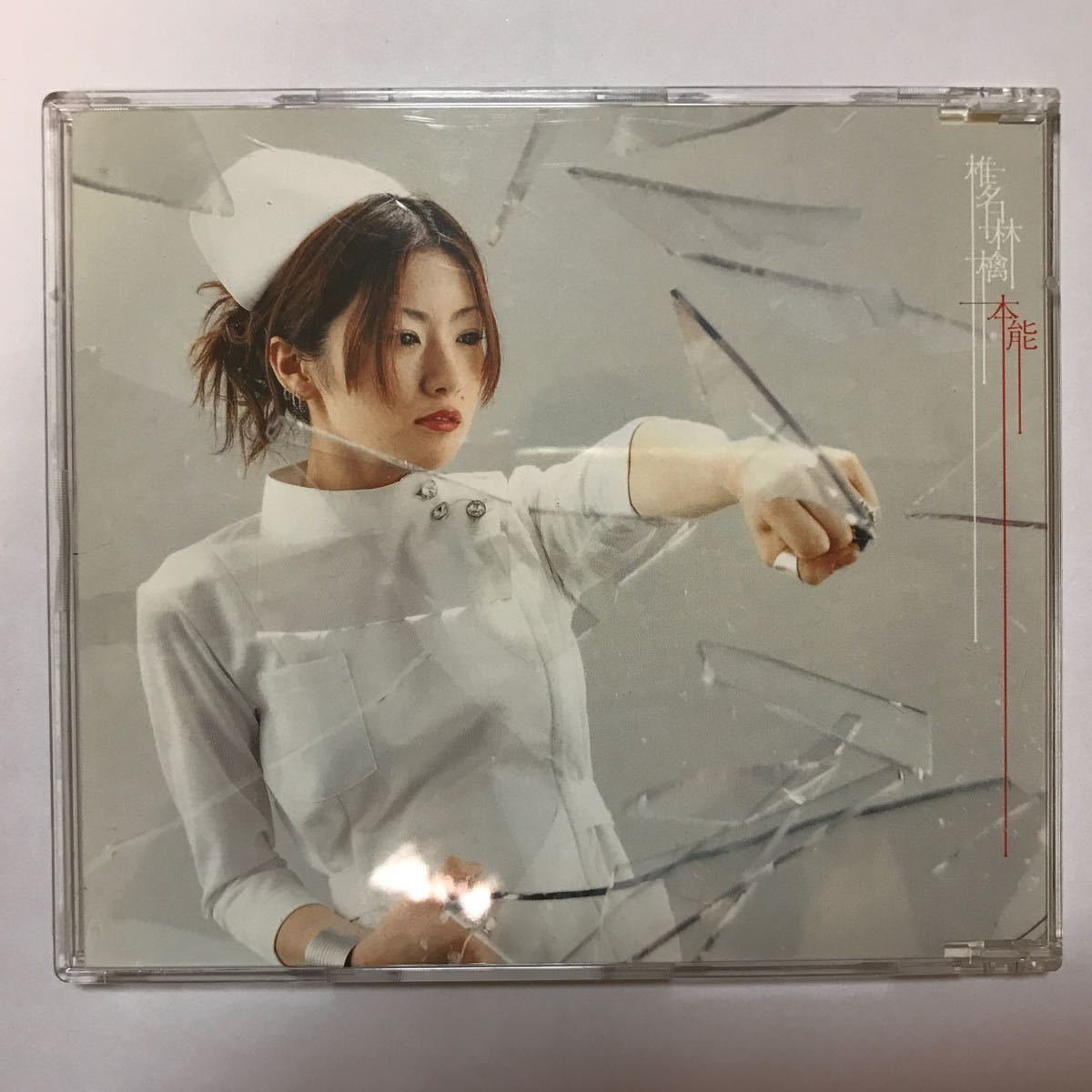 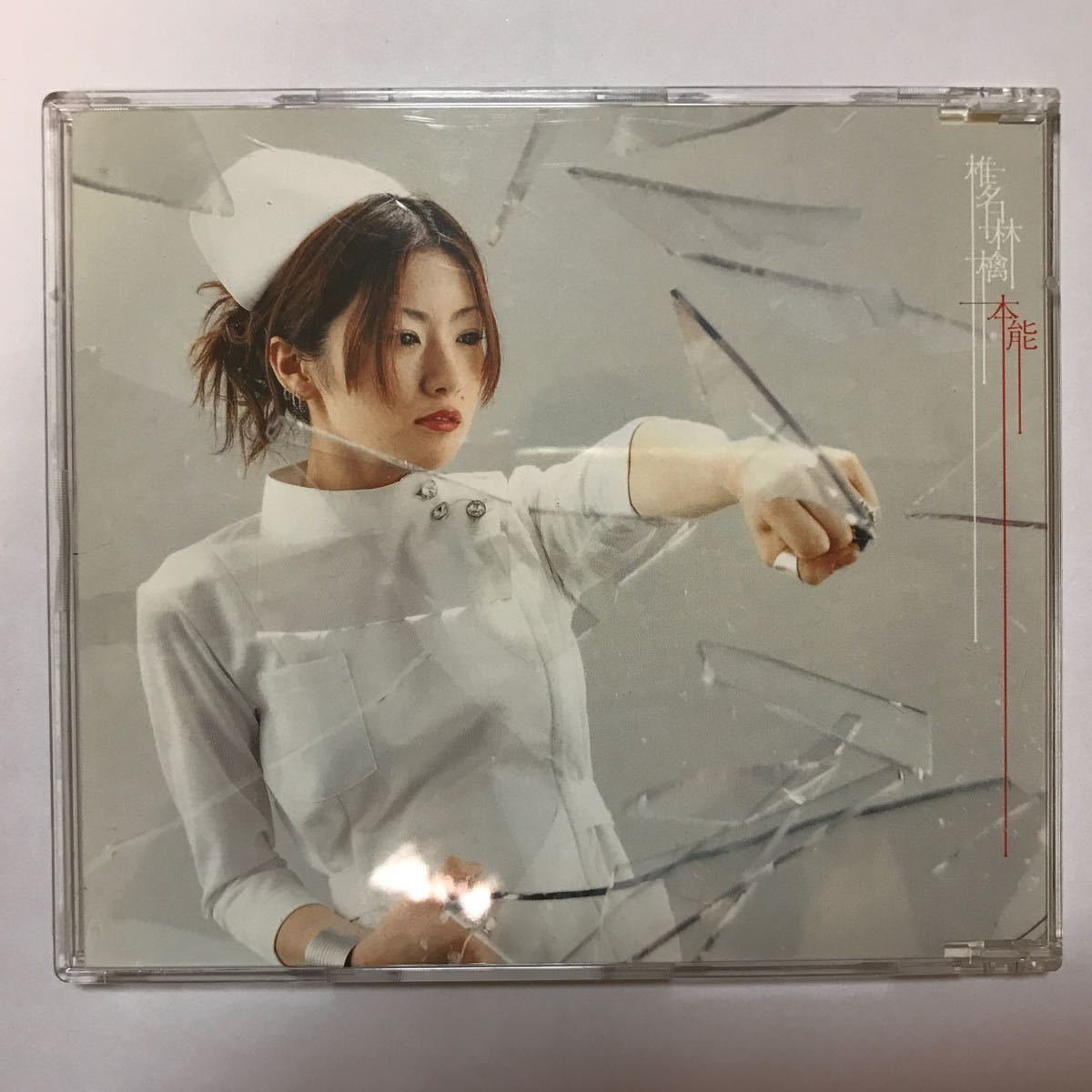 ぼこん